How do our bodies take food and make it into energy?
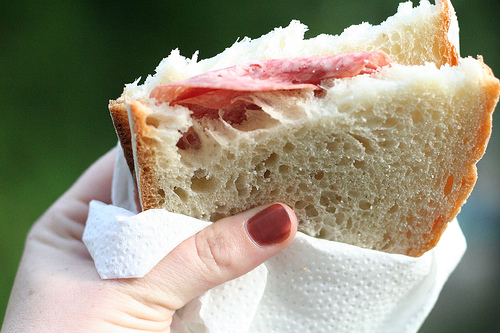 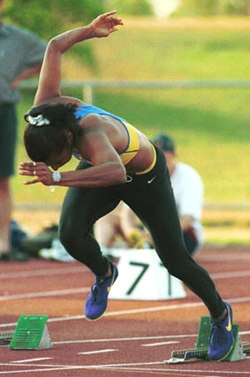 Cellular Respiration!
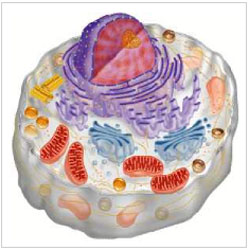 Cellular respiration is a chemical process in which glucose molecules are broken down to release energy (ATP) for cellular functions
What types of organisms undergo cellular respiration?
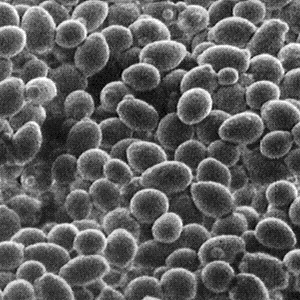 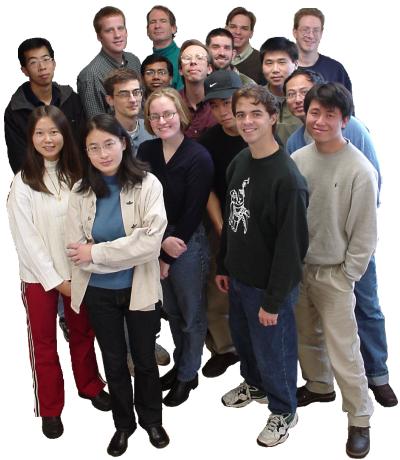 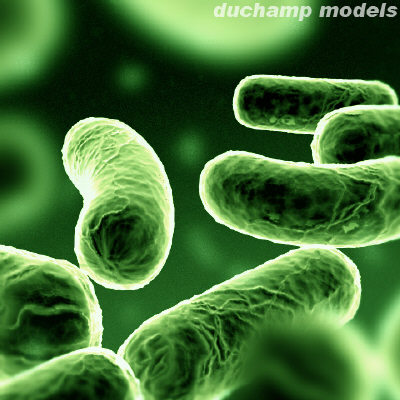 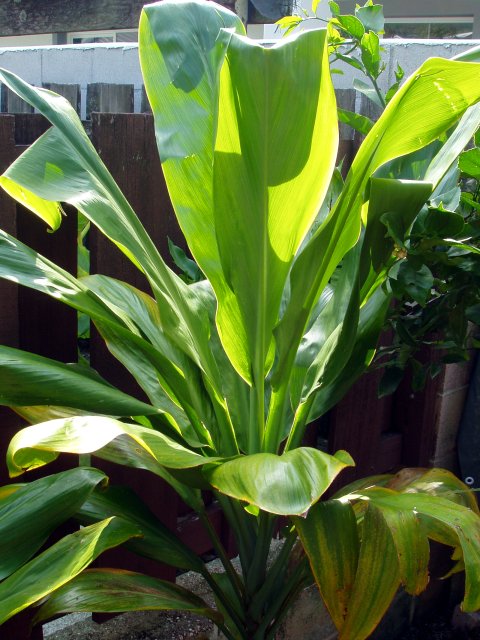 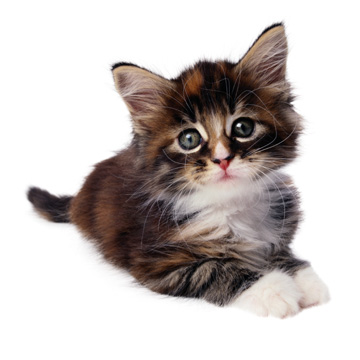 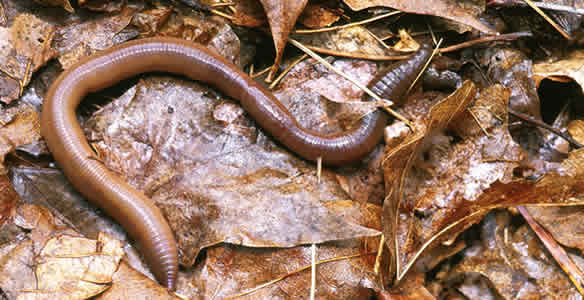 Cellular respiration occurs in ALL living cells!
What happens to the food we eat?
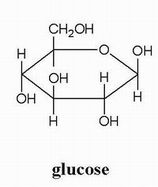 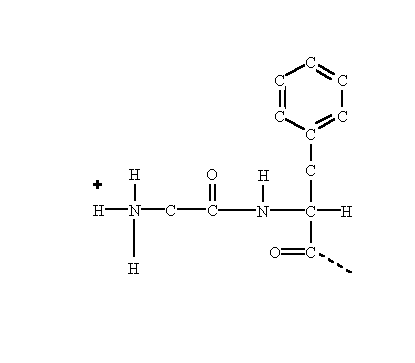 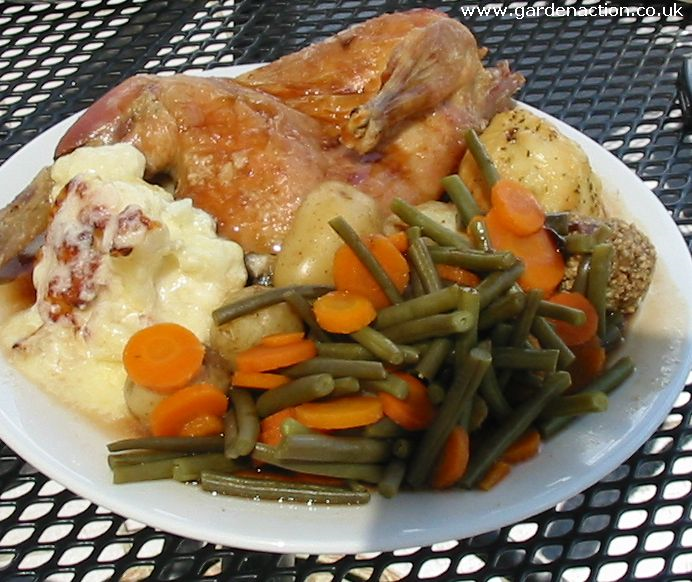 1. We break our food down into small molecules
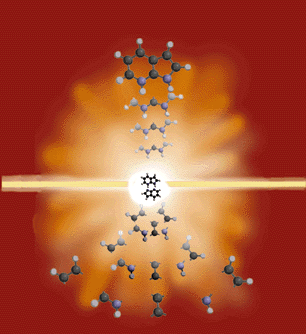 2. We use the energy stored in the bonds in our food to make ATP
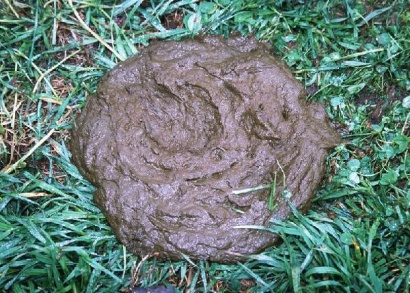 3. A small amount of the food becomes waste
What are some of the things that our body does that requires energy?
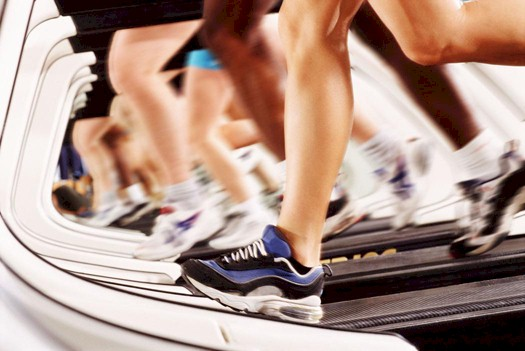 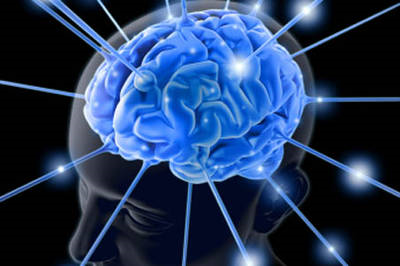 Physical Activities
Running
Playing sports
Pumping our hearts
Cellular Activities
Sending messages to our brain
Transporting molecules in and out of our cells
Cellular respiration can be divided into 2 main parts.
Anaerobic respiration


Aerobic respiration
Anaerobic Respiration
Happens in the cytoplasm of a cell
Does NOT need oxygen!
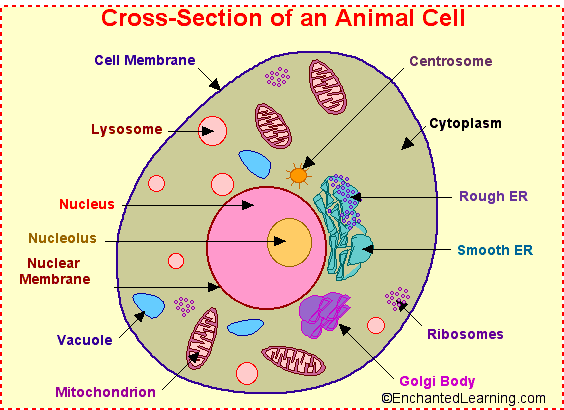 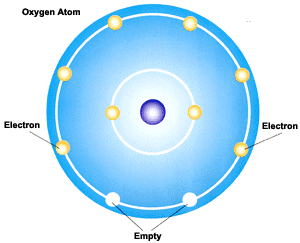 Aerobic Respiration
Happens in the mitochondria of a cell
Requires oxygen
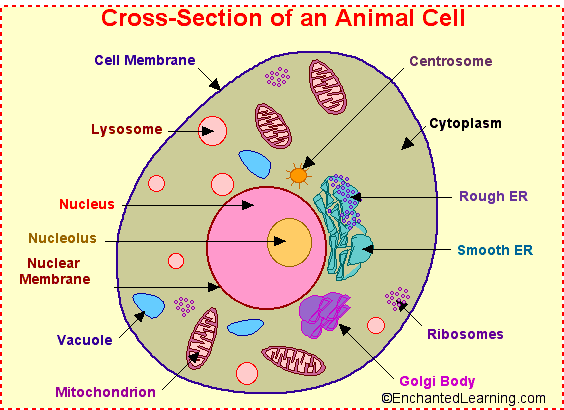 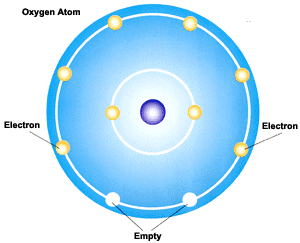 Cellular Respiration
Where  mitochondria 
Job  to make ATP
Equation:
 O2 + C6H12O6  CO2 + H2O + Energy (ATP)
Notice: Products of Photosynthesis  are reactants in Cellular Respiration
Cellular Respiration:  the process that releases energy by breaking down glucose with the use of oxygen.

This Process occurs in the mitochondria, the “powerhouse” of the cell.

Coverts glucose into energy the cell can use.
Energy Yield Summary

Glycolysis --- makes 2 ATP

	In Mitochondria                                  In Cytoplasm



Aerobic Respiration –- makes 34 - 36 ATP		Anaerobic—makes 0 ATP
(with oxygen)				(without oxygen)

Total ATP made = 36 – 38 ATP (includes glycolysis)	Total ATP made = 2 ATP (includes 							             glycolysis)
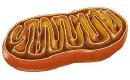 Anaerobic Loop
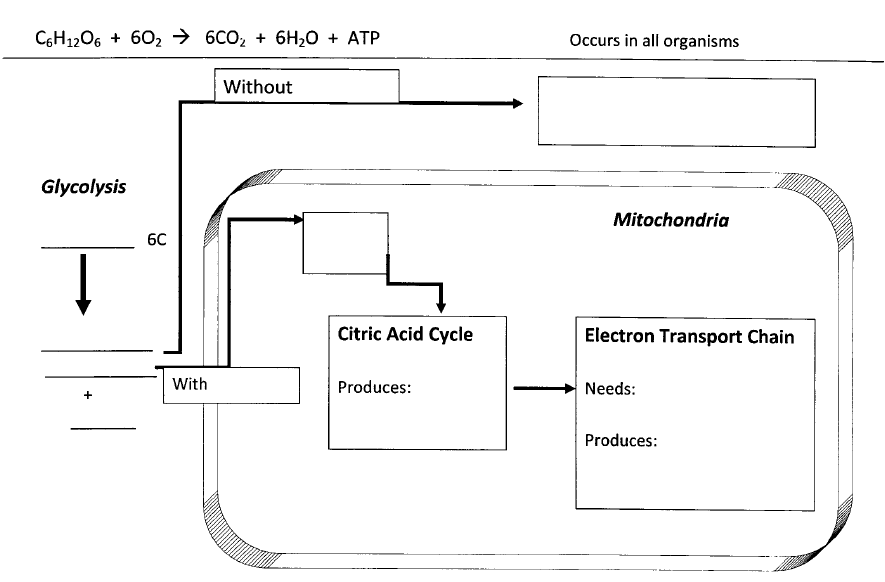 Oxygen
Anaerobic (Fermentation)
               0 ATP
Aerobic
36 - 38 ATP
1 glucose
2 pyruvic acid
3C molecule
Oxygen
Oxygen
2 ATP
2 ATP + CO2
32-34 ATP + H2O
2 types of Anaerobic Respiration
Lactic Acid Fermentation




Alcoholic Fermentation
Lactic Acid Fermentation
Occurs in ANIMAL cells when oxygen is ABSENT
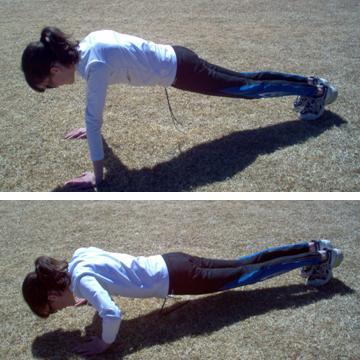 Occurs during rapid periods of exercise when the body cannot supply enough oxygen to the tissues/muscles
Why do our muscles burn after we workout?
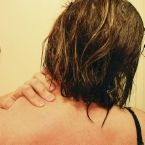 Lactic acid fermentation taking place in our muscles!
Alcoholic Fermentation
Occurs is PLANT cells and YEAST in the ABSENCE of oxygen
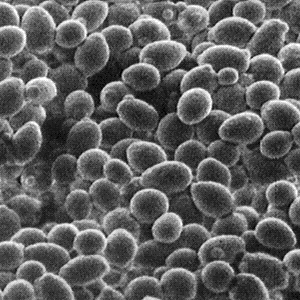 How does yeast make bread rise?
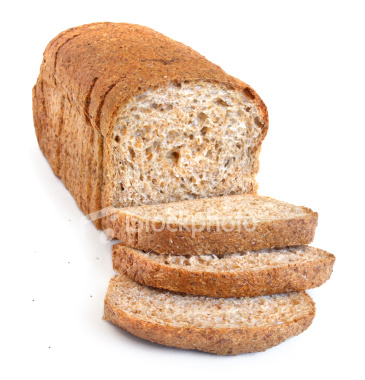 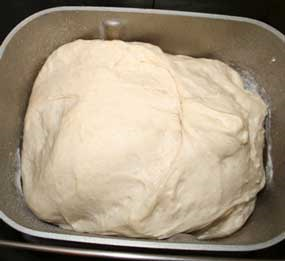 One of the products of alcoholic fermentation is carbon dioxide. 
The carbon dioxide makes the little air pockets in bread and makes it rise.
Anaerobic Respiration
O2 + C6H12O6  CO2 + H2O + Energy (ATP)
Even though anaerobic respiration is completed in a different way, the products are the same as in aerobic respiration!!!!!
TOTAL PRODUCTS:
CO2




H2O




ATP
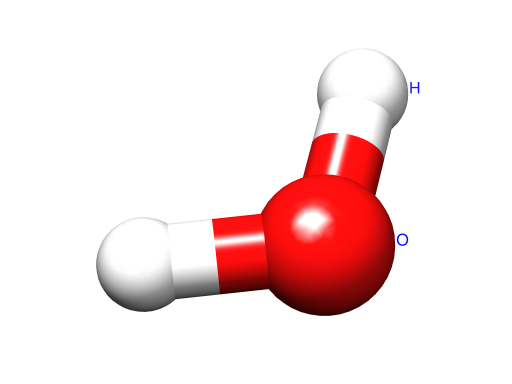 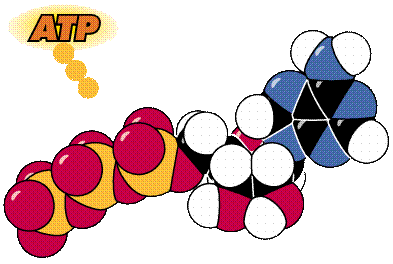 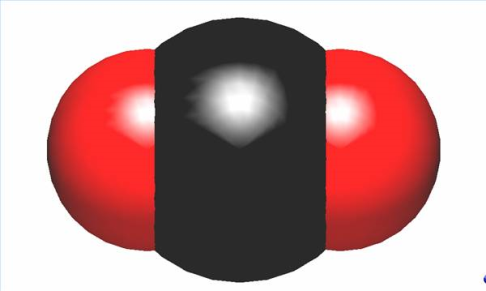 Glycolysis:
Process in which one molecule of glucose is broken in half, it is the first stage of  cellular respiration.

Aerobic Process: 
Occurs after glycolysis in the presence of oxygen

Anaerobic Process:
Occurs after glycolysis without oxygen
Fermentation: releases energy from food allowing Glycolysis to continue producing ATP in the absence of oxygen.
Lactic Acid Fermentation:  occurs during rapid exercise when the body cannot supply enough oxygen to the tissue/muscles.
Produces:  sourness/pain in muscles
Makes:  yogurt, cheese, pickles
Alcoholic Fermentation:
Occurs in yeast and other micro-organisms, it produces alcohol and carbon dioxide.
Produces:  Alcohol and CO2
Makes:  Beer, Wine, Bread